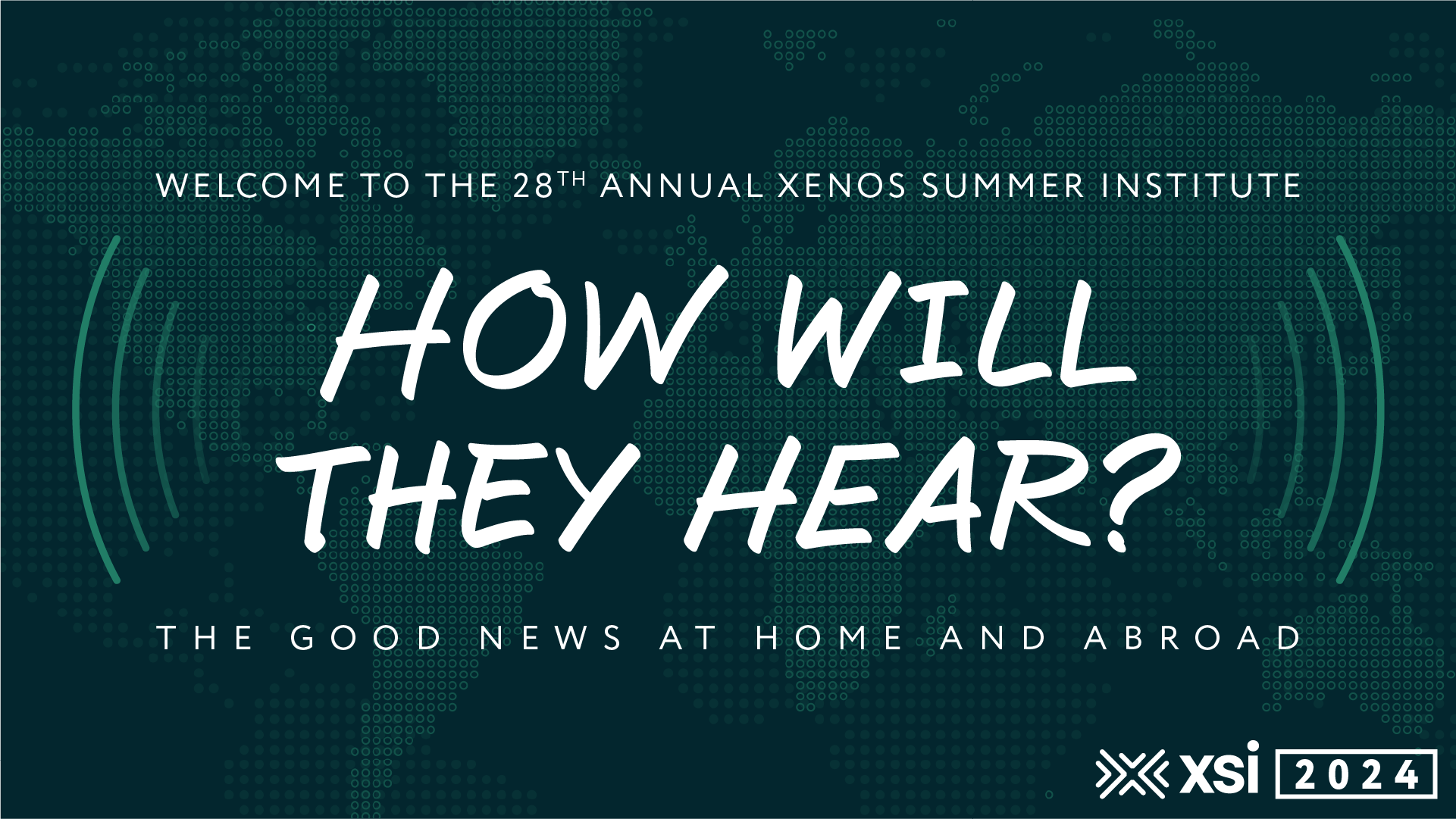 People Skills 101
XSI 2024
How Will They Hear?
We share Christ in the context of relationships
Relationships require people skills
What are “people skills”?
“Emotional Intelligence” and “Relational Wisdom”
Emotional Intelligence
The most successful aren’t necessarily the smartest
People skills
We all have known … people with an annoying lack of social graces—
people who don’t seem to know when to end a conversation or phone call and who keep on talking, oblivious to all cues and hints to say good-bye;
Daniel Goleman, Emotional Intelligence: Why It Can Matter More Than IQ (New York: Bantam, 2020), 108.
people whose conversation centers on themselves all the time, without the least interest in anyone else, and who ignore tentative attempts to refocus on another topic;
people who intrude or ask “nosy” questions.
Daniel Goleman, Emotional Intelligence: Why It Can Matter More Than IQ (New York: Bantam, 2020), 108.
Emotional Intelligence
The most successful aren’t necessarily the smartest
People skills
Growth in E.I. will impact every area of your life.
	“Every point increase in EQ adds $1,300 to an annual salary” Bradberry, Travis and Jean Greaves, Emotional Intelligence 2.0 (TalentSmart, 2021), 19.
Emotional Intelligence
We are designed for relationships(Genesis 2:18; Matthew 22:37-40; 1 John 4:7)

The beginning of wisdom is this: Get wisdom. Though it cost all you have, get understanding. Cherish her, and she will exalt you. (Proverbs 4:7-8)
Emotional Intelligence
Conduct yourselves with wisdom toward outsiders, making the most of the opportunity.
Let your speech always be with grace, as though seasoned with salt, 
so that you will know how you should respond to each person. (Colossians 4:5-6)
Emotional Intelligence
Self-awareness
Self-management
Social awareness
Relationship management

God awareness
God engagement
People high in self-awareness are remarkably clear in their understanding of what they do well, what motivates and satisfies them, and which people and situations push their buttons.
Self-Awareness
Bradberry, Travis and Jean Greaves, Emotional Intelligence 2.0 (TalentSmart, 2021), 23.
Do not think of yourself more highly than you ought,
but rather think of yourself with sober judgment, 
in accordance with the faith God has distributed to each of you. (Romans 12:3)
Self-Awareness
83 percent of people high in self-awareness are top performers, 
and just 2 percent of bottom performers are high in self-awareness.
Self-Awareness
Bradberry, Travis and Jean Greaves, Emotional Intelligence 2.0 (TalentSmart, 2021), 23.
Emotional Awareness
God has emotions (Exodus 34:6) and we are made his image (Genesis 1:26-27)
Emotions involve our whole being.
Self-Awareness
[W]hen people who fear snakes are shown pictures of snakes, 
sensors on their skin will detect sweat breaking out, a sign of anxiety, though they say they do not feel any fear.
Self-Awareness
Daniel Goleman, Emotional Intelligence: Why It Can Matter More Than IQ (New York: Bantam, 2020), 48-49
The sweat shows up in such people even when the picture of a snake is presented so rapidly that they have no conscious idea of what, exactly, they just saw, let alone that they are beginning to get anxious.
Self-Awareness
Daniel Goleman, Emotional Intelligence: Why It Can Matter More Than IQ (New York: Bantam, 2020), 48-49
Emotional Awareness
Emotions move us to act (Genesis 37:11; Exodus 2:5-6)
Self-Awareness
Emotional Awareness
Emotions move us to act (Genesis 37:11; Exodus 2:5-6)
Emotions are not inherently sinful (John 11:35) but are often twisted by sin (Genesis 4:6-8; Jeremiah 17:9)
Self-Awareness
Neocortex (Rational Thought)
Thalamus
Amygdala Hijacking
Amygdala
(Emotions)
Ken Sande, DRW 3.0 – Lesson 7 – https://www.rw-academy.org/courses/487381/lectures/9924351
Emotional Awareness
Emotions are important for relationships (Ephesians 4:32; Romans 12:15)
Self-Awareness
When you don’t take time out to notice and understand your emotions, they have a strange way of resurfacing when you least expect or want them to. 
It’s their way of trying to bring something important to your attention.
Just thinking about it goes a long way
Self-Awareness
Bradberry, Travis and Jean Greaves, Emotional Intelligence 2.0 (TalentSmart, 2021), 62.
We need positive strategies for dealing with feelings
See last year’s XSI – my breakout, Ken Sande plenary
Self-Management
Social awareness is your ability to accurately pick up on emotions in other people and understand what is really going on with them.
Listening and observing are the most important elements of social awareness.
Social Awareness
Bradberry, Travis and Jean Greaves, Emotional Intelligence 2.0 (TalentSmart, 2021), 36-37.
To listen well and observe what’s going on around us, we have to stop doing many things we like to do.
Social Awareness
Bradberry, Travis and Jean Greaves, Emotional Intelligence 2.0 (TalentSmart, 2021), 36-37.
We have to stop talking, stop the monologue that may be running through our minds, 
stop anticipating the point the other person is about to make, and stop thinking ahead to what we are going to say next.
Social Awareness
Bradberry, Travis and Jean Greaves, Emotional Intelligence 2.0 (TalentSmart, 2021), 36-37.
It takes practice to really watch people as you interact with them and get a good sense of what they are thinking and feeling.
At times, you’ll feel like an anthropologist…
Social Awareness
Bradberry, Travis and Jean Greaves, Emotional Intelligence 2.0 (TalentSmart, 2021), 36-37.
Empathy
Cognitive – Taking the perspective of another
Affective – Feeling what the other is feeling
Social Awareness
God’s Empathy Toward Us
Jesus had compassion on them because they were confused and helpless, like sheep without a shepherd. (Matthew 9:36; cf. Luke 19:41)
“Yahweh, Yahweh God, compassionate and gracious…” (Exodus 34:6)
We do not have a high priest who cannot sympathize with our weaknesses… (Hebrews 4:15)
Social Awareness
Failure to register another’s feelings is a major deficit in emotional intelligence, and a tragic failing in what it means to be human.
Social Awareness
Daniel Goleman, Emotional Intelligence: Why It Can Matter More Than IQ (New York: Bantam, 2020), 86.
Women… are more sensitive to a sad expression on a man’s face than are men in detecting sadness from a woman’s expression.
Social Awareness
Daniel Goleman, Emotional Intelligence: Why It Can Matter More Than IQ (New York: Bantam, 2020), 118..
Thus a woman has to be all the sadder for a man to notice her feelings in the first place, let alone for him to raise the question of what is making her so sad
We must learn to read non-verbal signals
Social Awareness
Daniel Goleman, Emotional Intelligence: Why It Can Matter More Than IQ (New York: Bantam, 2020), 118..
Empathy
1.	A
2.	A
3.	B
4.	B
5.	B
6.	A
7.	B
8.	B
9.	A
10.	A
11.	B
12.	A
Social Awareness
Empathy
Empathy is important in conflict.
	Can you see from the other person’s perspective?
Other tips:
Ask God
Ask the person
Be present for important moments
Social Awareness
Listening
God listens to us (1 John 5:14-15; Jeremiah 29:12) and sees us (Hebrews 4:13; 1 Samuel 16:7; Genesis 16:13)
We have hearing problems. With God (Matt 11:15)
And with others:
	My dear brothers and sisters, take note of this: Everyone should be quick to listen, slow to speak and slow to become angry (James 1:19)
Social Awareness
Listening
God listens to us (1 John 5:14-15; Jeremiah 29:12) and sees us (Hebrews 4:13; 1 Samuel 16:7; Genesis 16:13)
We have hearing problems. With God (Matt 11:15)
And with others:
	To answer before listening—that is folly and shame (Proverbs 18:13)
Social Awareness
Listening
Tip #1: Stop “multitasking” while listening
Tip #2: Active listening (https://www.dwellcc.org/counseling/listening)
Take one minute with a partner,talk about something going on in your life
Partner should practice active listening.
Partner summarizes what they heard, listens more, then validate
Social Awareness
[T]his skill often taps into your abilities in the first three emotional intelligence skills: self-awareness, self-management, and social awareness.
Relationship Management
Bradberry, Travis and Jean Greaves, Emotional Intelligence 2.0 (TalentSmart, 2021), 43.
Relationship management is your ability to use your awareness of your own emotions and those of others to manage interactions successfully.
Relationship Management
Bradberry, Travis and Jean Greaves, Emotional Intelligence 2.0 (TalentSmart, 2021), 43.
Much research has focused on spotting children who show signs of social deficiency, children whose awkwardness makes them neglected or rejected by their playmates…
Relationship Management
Daniel Goleman, Emotional Intelligence: Why It Can Matter More Than IQ (New York: Bantam, 2020), 108.
Social ineptitude is perhaps most painful and explicit when it comes to one of the more perilous moments in the life of a young child:
being on the edge of a group at play you want to join…
Relationship Management
Daniel Goleman, Emotional Intelligence: Why It Can Matter More Than IQ (New York: Bantam, 2020), 109.
The two cardinal sins that almost always lead to rejection are 
trying to take the lead too soon and being out of synch with the frame of reference.
But this is exactly what unpopular children tend to do:
Relationship Management
Daniel Goleman, Emotional Intelligence: Why It Can Matter More Than IQ (New York: Bantam, 2020), 110.
they push their way into a group, trying to change the subject too abruptly or too soon, or offering their own opinions,
or simply disagreeing with the others right away—all apparent attempts to draw attention to themselves.
Relationship Management
Daniel Goleman, Emotional Intelligence: Why It Can Matter More Than IQ (New York: Bantam, 2020), 110.
By contrast, popular children spend time observing the group to understand what’s going on before entering in,
and then do something that shows they accept it;
Relationship Management
Daniel Goleman, Emotional Intelligence: Why It Can Matter More Than IQ (New York: Bantam, 2020), 110.
they wait to have their status in the group confirmed before taking initiative in suggesting what the group should do.
Relationship Management
Daniel Goleman, Emotional Intelligence: Why It Can Matter More Than IQ (New York: Bantam, 2020), 110.
Application
When entering a social circle
Start with observing and active listening
Fit in with the rhythm of the conversation
Don’t monologue
Ask appropriate questions
Is this a time for deep questions or a 1-on-1 convo?
Relationship Management
Application
Remember peoples’ names (Isaiah 43:1; Revelation 2:17)
Smile (rw360.org/smile)
Smiling improves your health.
Smiling makes you look more attractive and younger, as well as competent and successful
Smiling improves your mood.
Smiling is contagious.
Relationship Management
Application
Remember peoples’ names (Isaiah 43:1; Revelation 2:17)
Smile (rw360.org/smile)
Practice until it becomes natural
Think: “I like this person” or “God loves this person”
Smile from your eyes. 
Smile everywhere, even on the phone
“I just have a sour face”
Relationship Management
Summary
Unlike IQ, Relational Wisdom is an area where you can grow.
You’ll need to be intentional and alert!
Improving your people skills will yield so many benefits in your life.
Resources
Dale Carnegie, How to Win Friends and Influence People
Daniel Goleman, Emotional Intelligence
Bradberry and Greaves, Emotional Intelligence 2.0
Harvard PONS tests (https://repository.library.northeastern.edu/collections/neu:rx9144872)
Listening: https://www.dwellcc.org/counseling/listening
Rw360.org
https://rw360.org/2014/07/04/seven-steps-empathy/
https://rw360.org/2017/08/06/seven-benefits-smile/
XSI sessions from 2023
https://www.dwellcc.org/teaching/6611/scott-risley/2023/self-focus-self-awareness-and-the-new-self
https://www.dwellcc.org/teaching/6592/ken-sande/2023/the-power-of-christian-identity-in-conflict
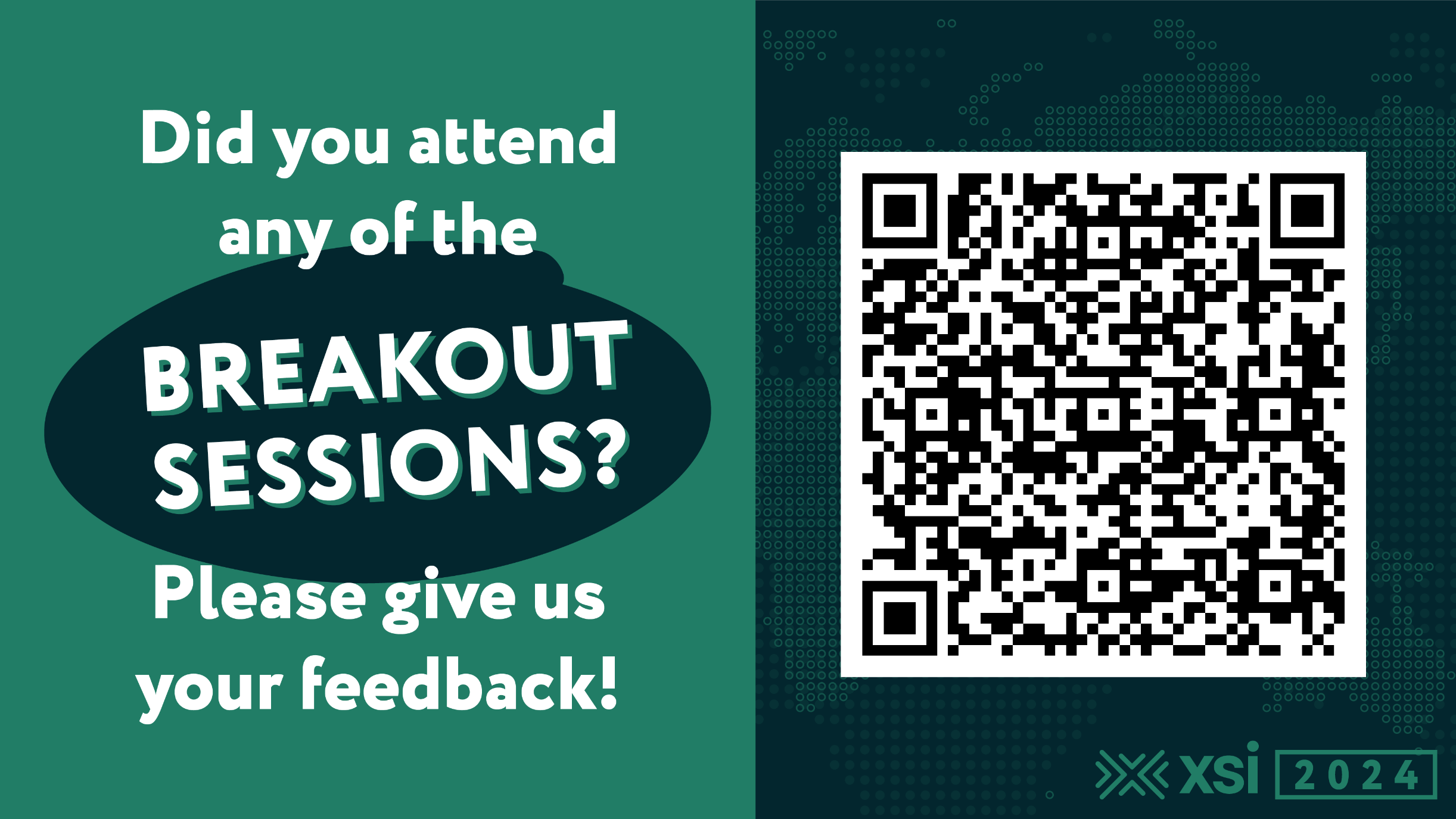